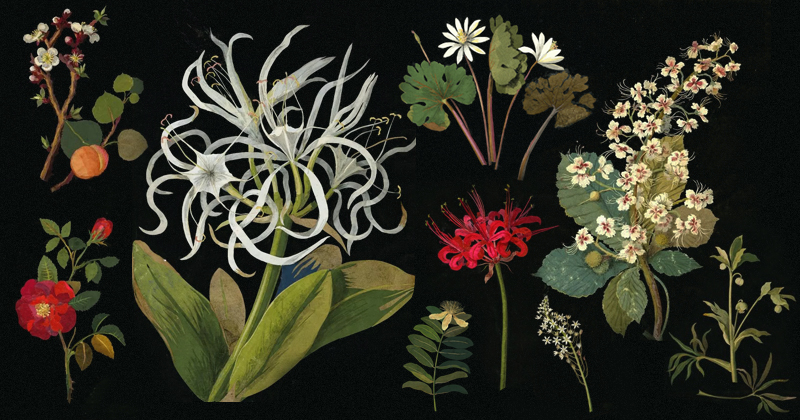 WILD PLANT INTENSIVE : LINDSAY HUETTMAN
Plant Evolution 101: WPI
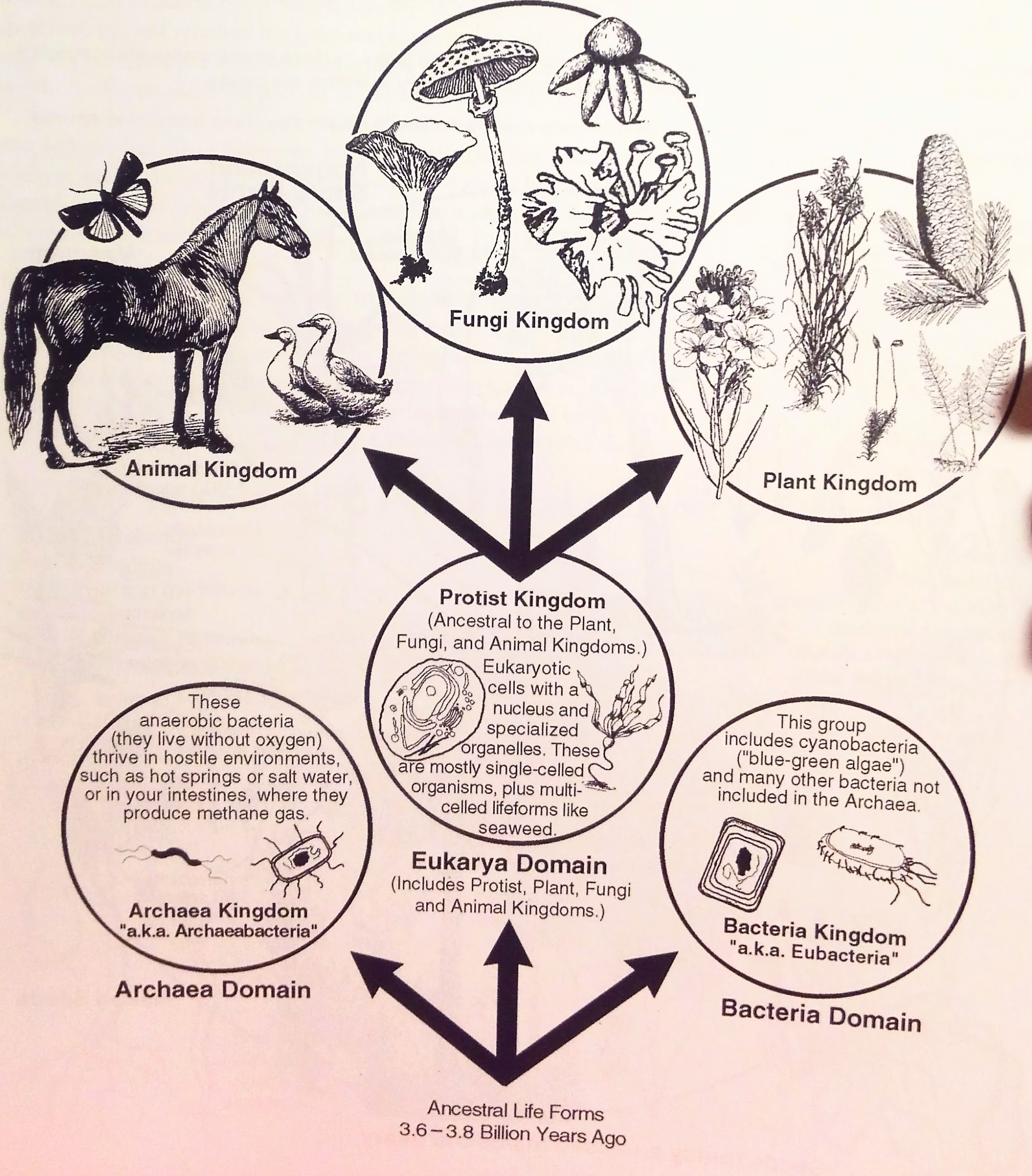 3 Domains:

Archea
Eukaraya 
Bacteria

6 Kingdoms:

Animal
Fungi
Protist
Bacteria
Acrchea
CYNOBACTERIA-BACTERIA THAT PHOTOSYNTHESIZE
WHERE DID PLANTS COME FROM?

Cyanobacteria: Bacteria that contained blue/green algae (2.7 billion years ago)

Protoplants came up on to land and formed symbiotic relationship with fungi 
(470 m.y.a) because they could offer digest forms of rock and minerals; the algae provided glucose (sugar).

90% of plants have fungal associations via mycorrhizae with plants
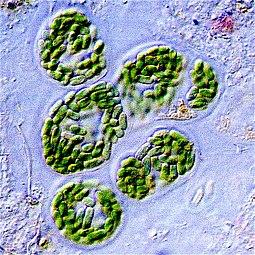 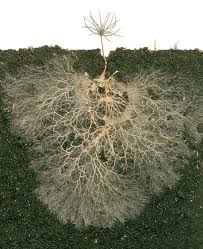 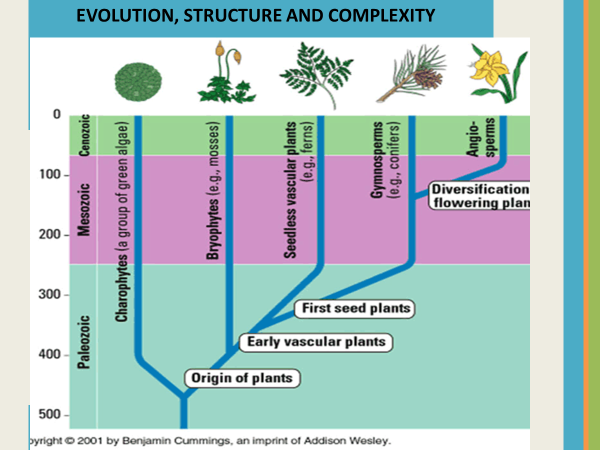 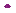 EVOLUTION, STRUCTURE AND COMPLEXITY (Elpel)
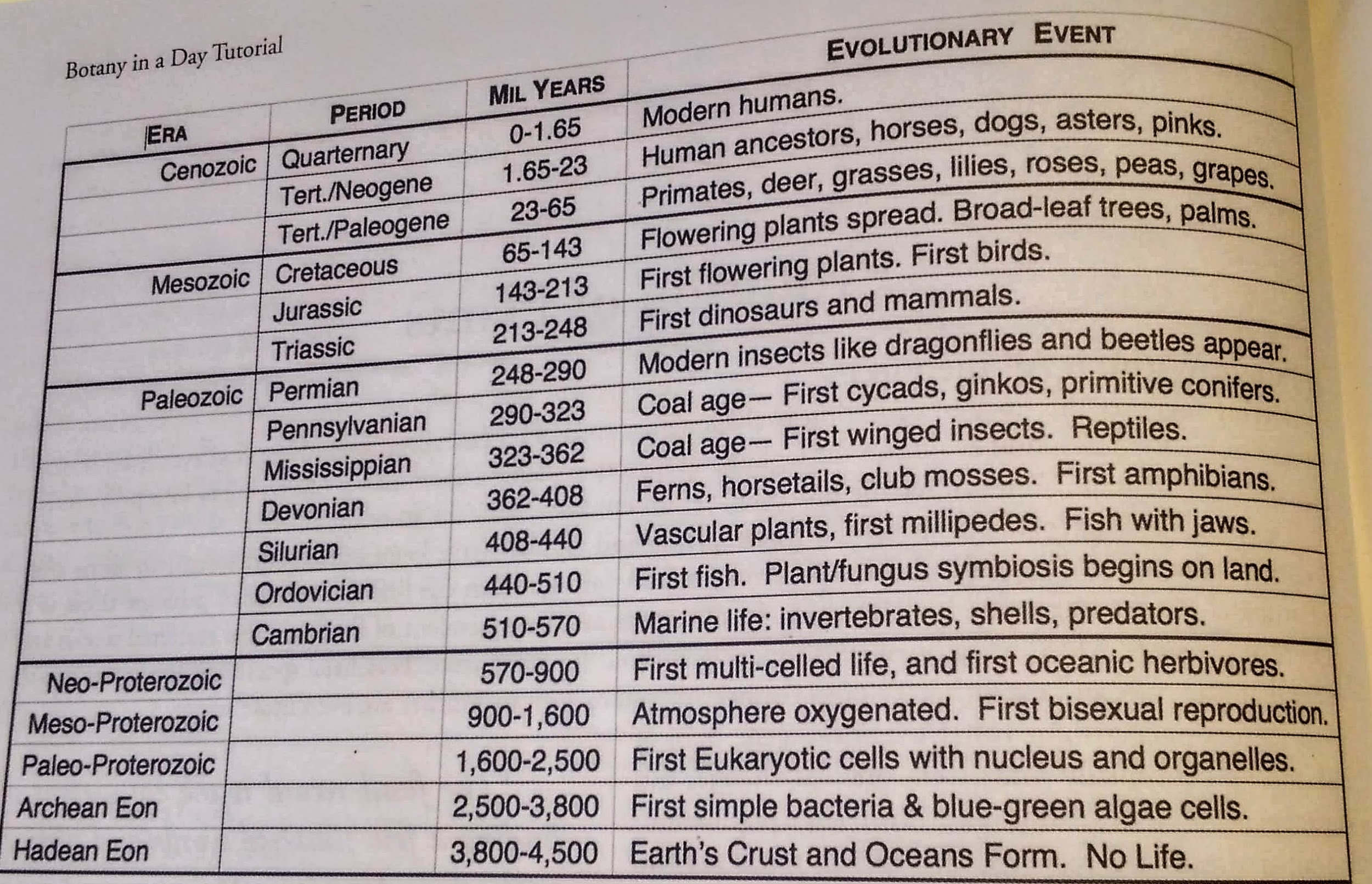 [Speaker Notes: Humans came around 300,000 years ago Homo sapiens]
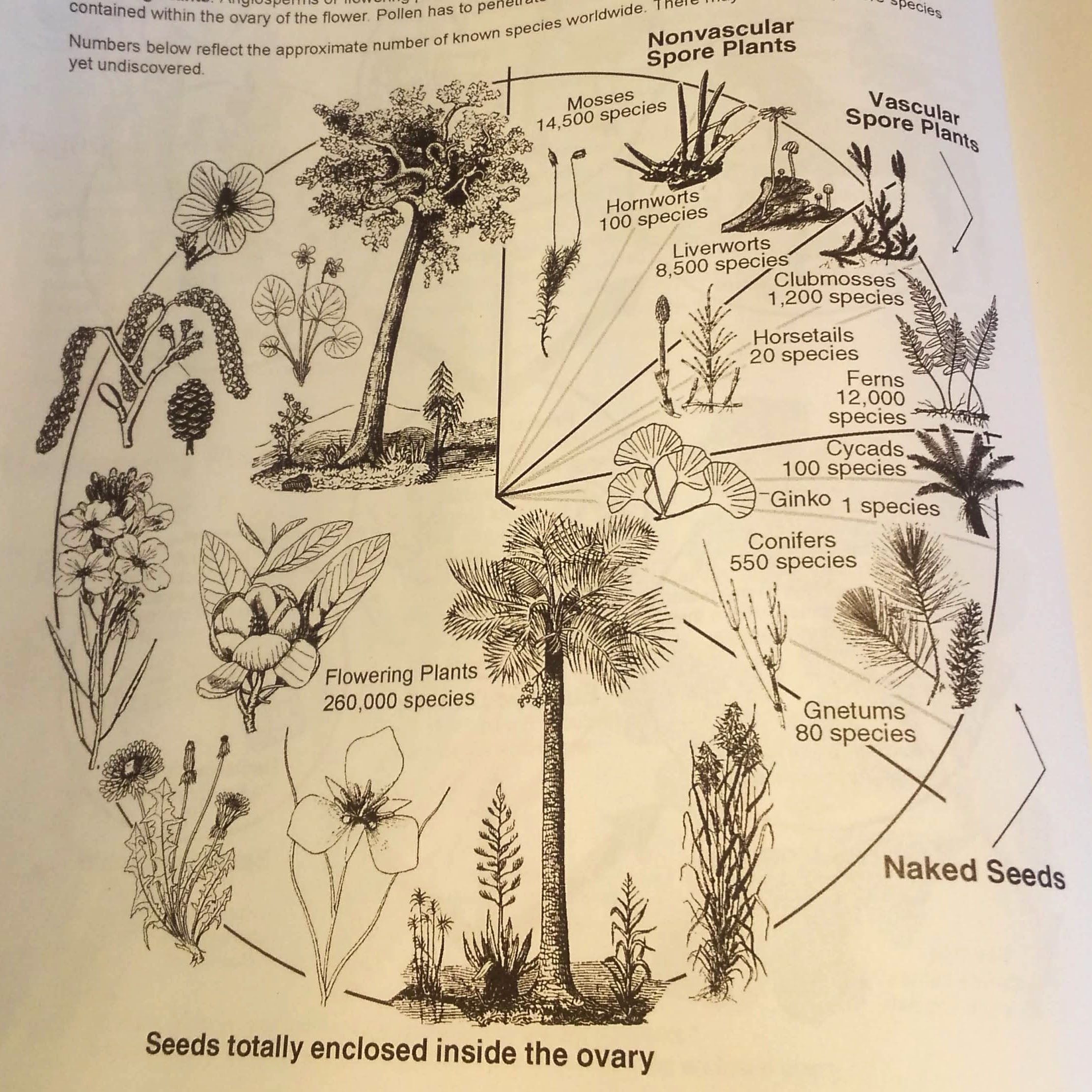 5 Divisions we are working with….
MOSSES, LIVERWORTS,  HORNWORTS
(Bryophyta)
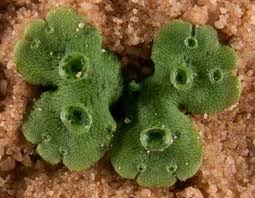 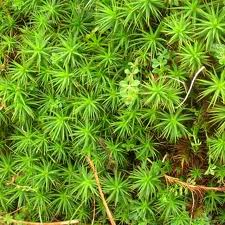 ALGAE
(Thallophyta)
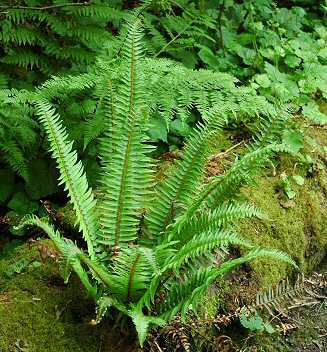 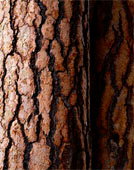 GYMNOSPERMS  (CONIFERS)
FERNS
(Pterophyta)
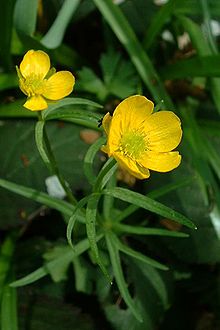 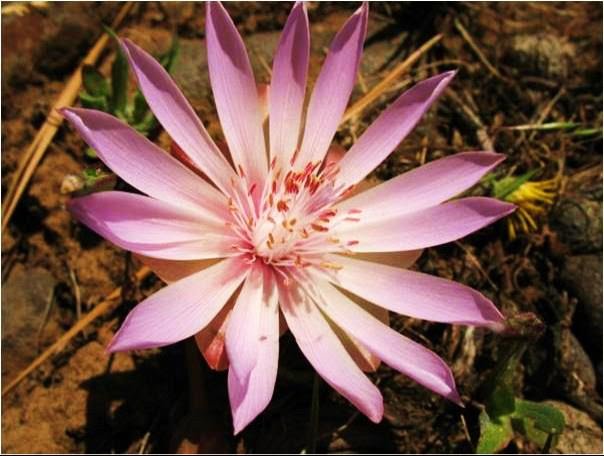 ANGIOSPERMSS-Flowering Plants
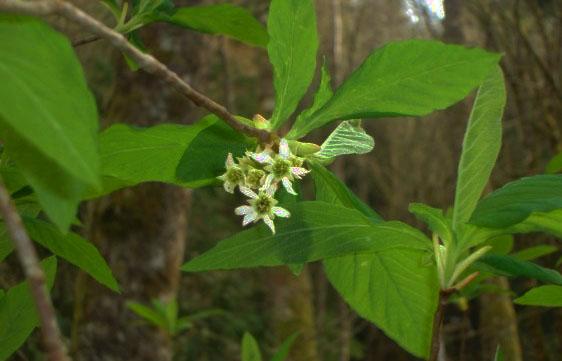 ALGAE
NON VASCULAR: Lack true roots or stems and structures for transporting water

ANCESTORS OF ALL PLANTS!

STRUCTURALLY SIMPLE

NEEDS TO BE AROUND  OR IN H20 for REPRODUCTIVE CYCLES

EXAMPLES: SEAWEED,BLUE GREEN SLIME
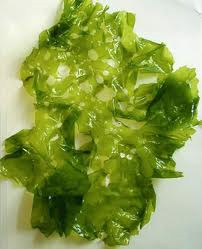 Mosses, Liverworts & Hornworts
NON VASCULAR

 REPRODUCE THROUGH SPORES- GEMMAE CUP….SO COOL!!

HAVE A BIT MORE STRUCTURE THAN ALGAE>>>>>>>>LESS DEPENDANT ON H20

 CHLOROPHYLL HANGS OUT WHEN ITS DRY

 Lots here in the rainforest!
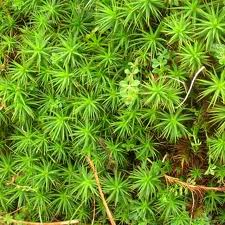 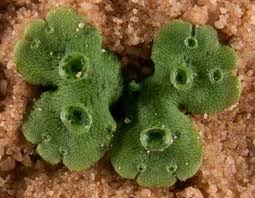 First Vascular Plants: Means they have water (Xylem) and nutrient (Phloem) conducting tissues!
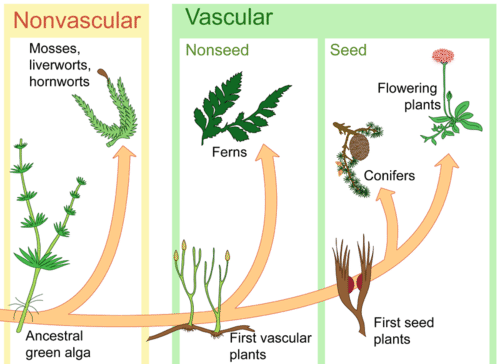 Vascular systems!
Allows more specialization of structure so we get……………..
      ROOTS!
         BARK!!
           LEAVES!!!
             BRANCHES!!!!

Allows plants to stand upright & utilize 
sunlight

STILL USE SPORES FOR REPRODUCTION 

 STILL DEPENDENT ON H2O FOR SPORES TO GERMINATE
FERNS AND ALLIES (CLUBMOSSES,HORSETAILS)
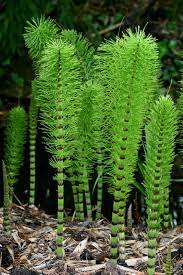 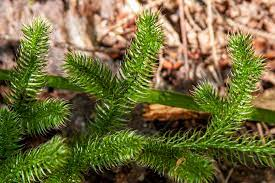 VASCULAR

NAKED = “GYMNO” + 
       SEED= “SPERM”                 

CONES WITH SEEDS!

 WIND POLLINATED (brrrr….naked!)

 CONIFERS!
GYMNOSPERMS-CONIFERS
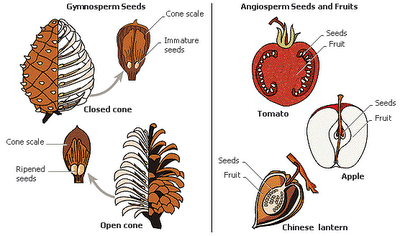 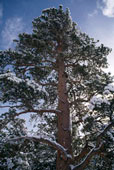 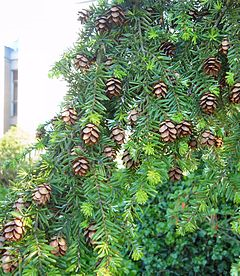 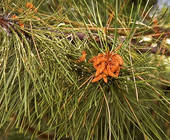 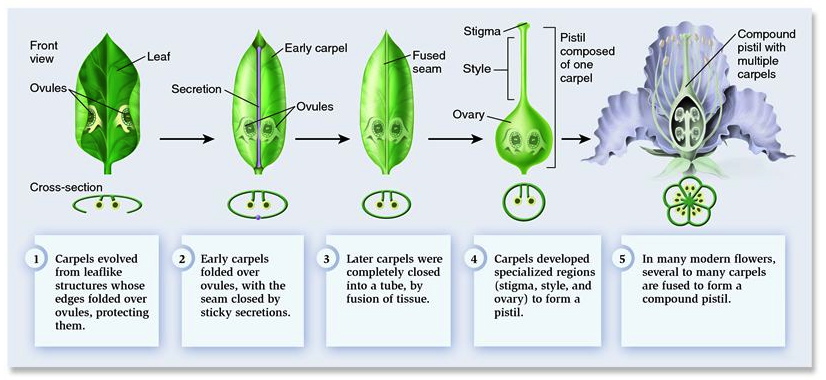 https://newcaledoniaplants.files.wordpress.com/2013/10/carpel-evo.jpg
VASCULAR
“ANGIO”= COVERED
  “SPERM”=SEED
    (Ginko story)

FLOWERS AND THEIR STRUCTURES!
  -Petals!
  -Pollinators
  -Fruit
ANGIOSPERM-FLOWERING PLANTS
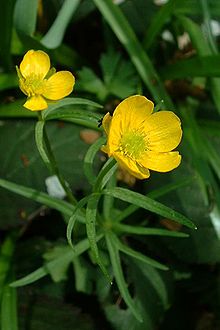 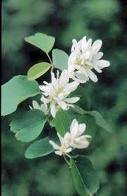 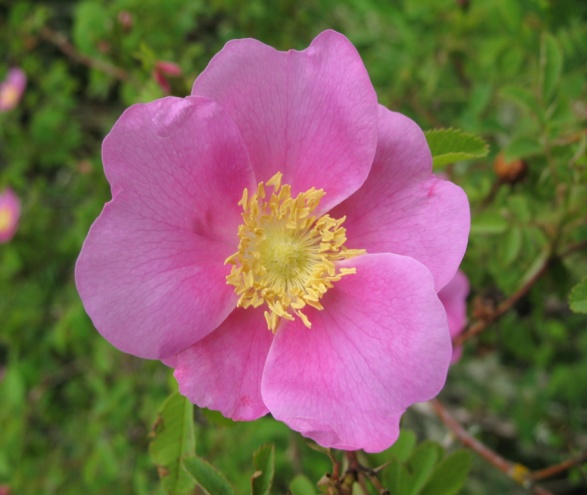 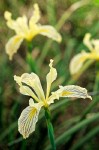